Export from SA e-publications and sabinet to endnote
YOU FIRST HAVE TO DOWNLOAD the SABINET FILTER
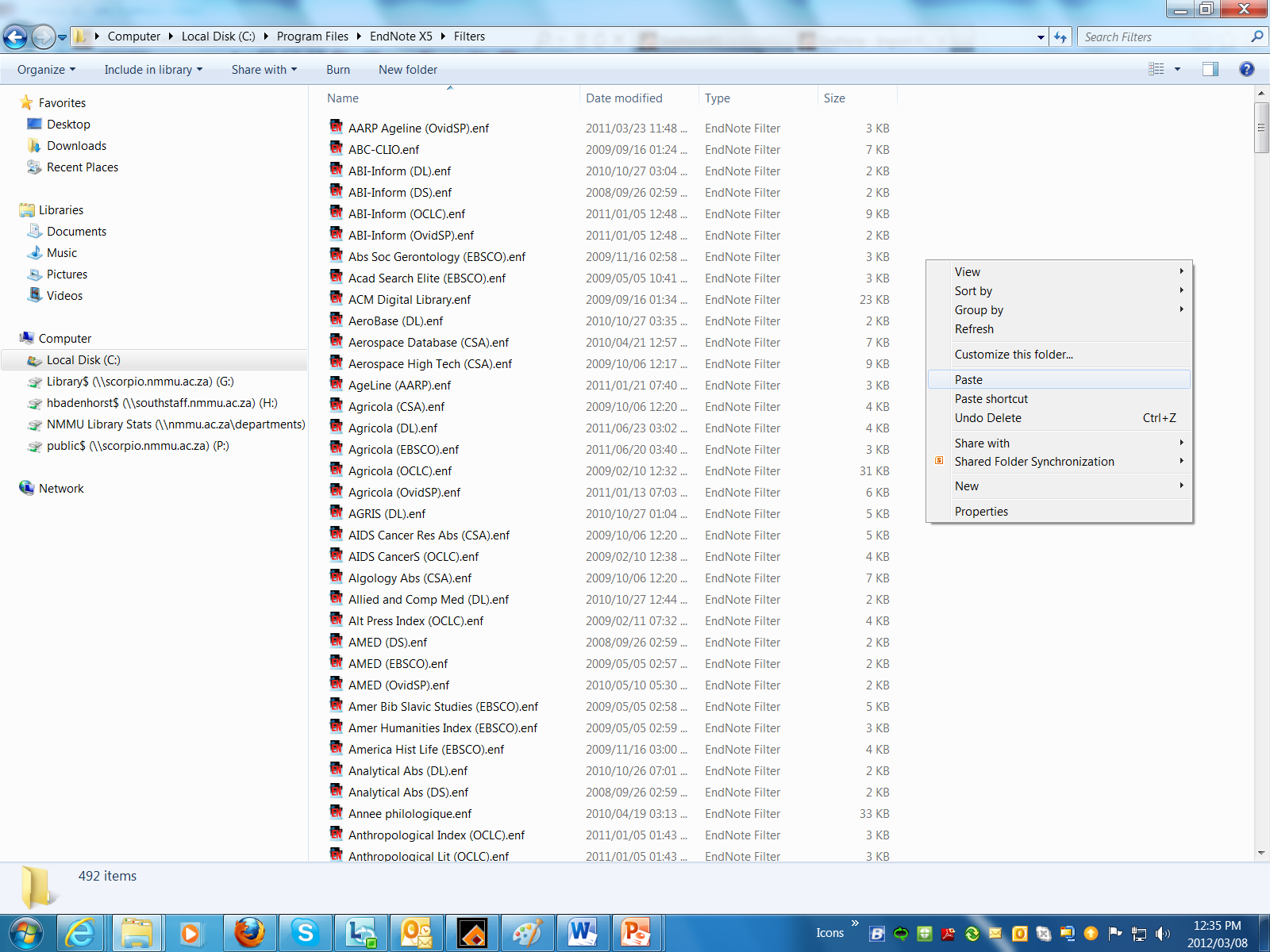 Paste the file I sent you by email to the appropriate folder in your EndNote program directory (usually located in Windows—C:\Program Files\EndNote\Filters or Mac OS X— Harddrive:Applications:EndNote:Filters).
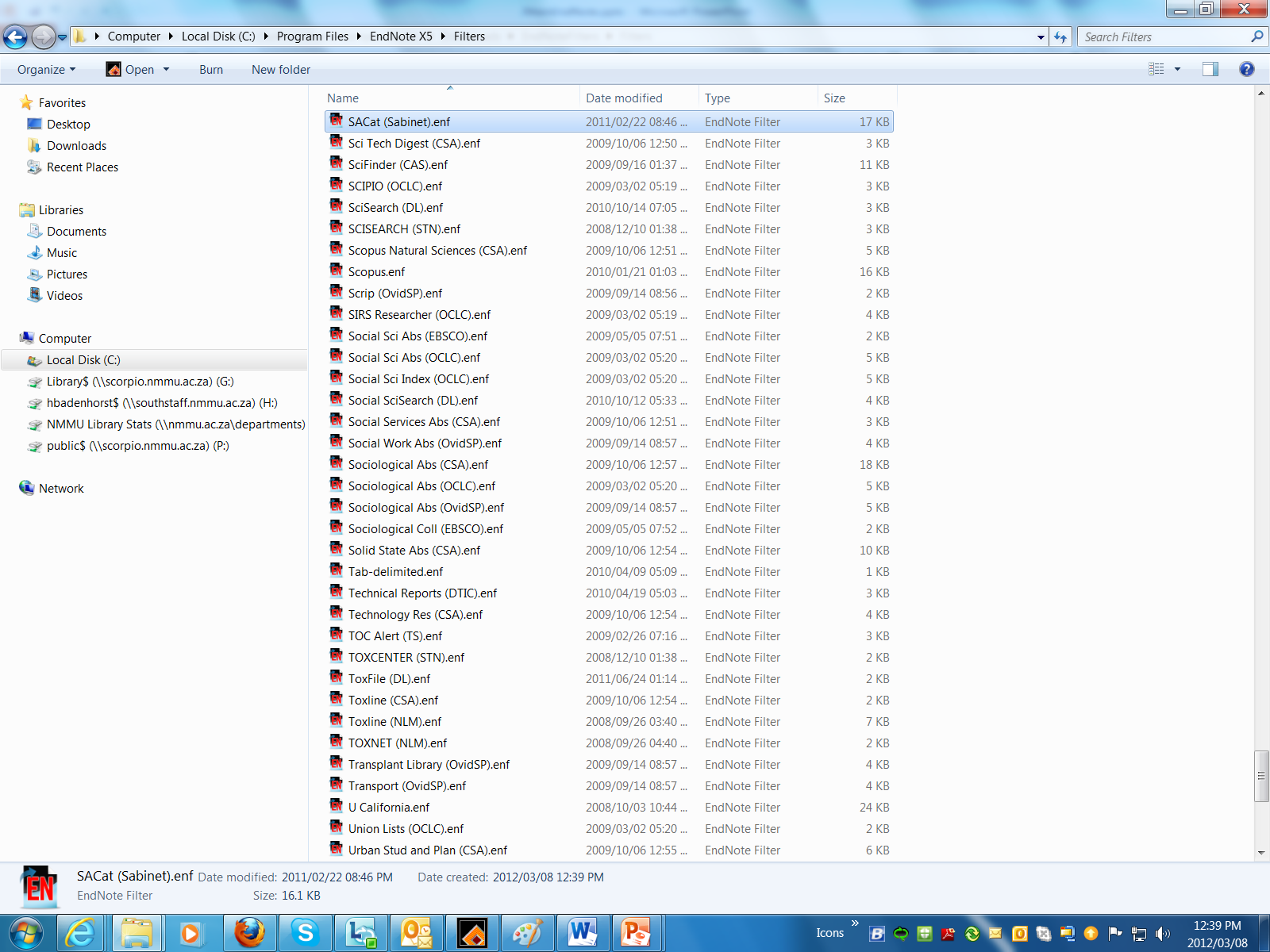 Filter for Sabinet added
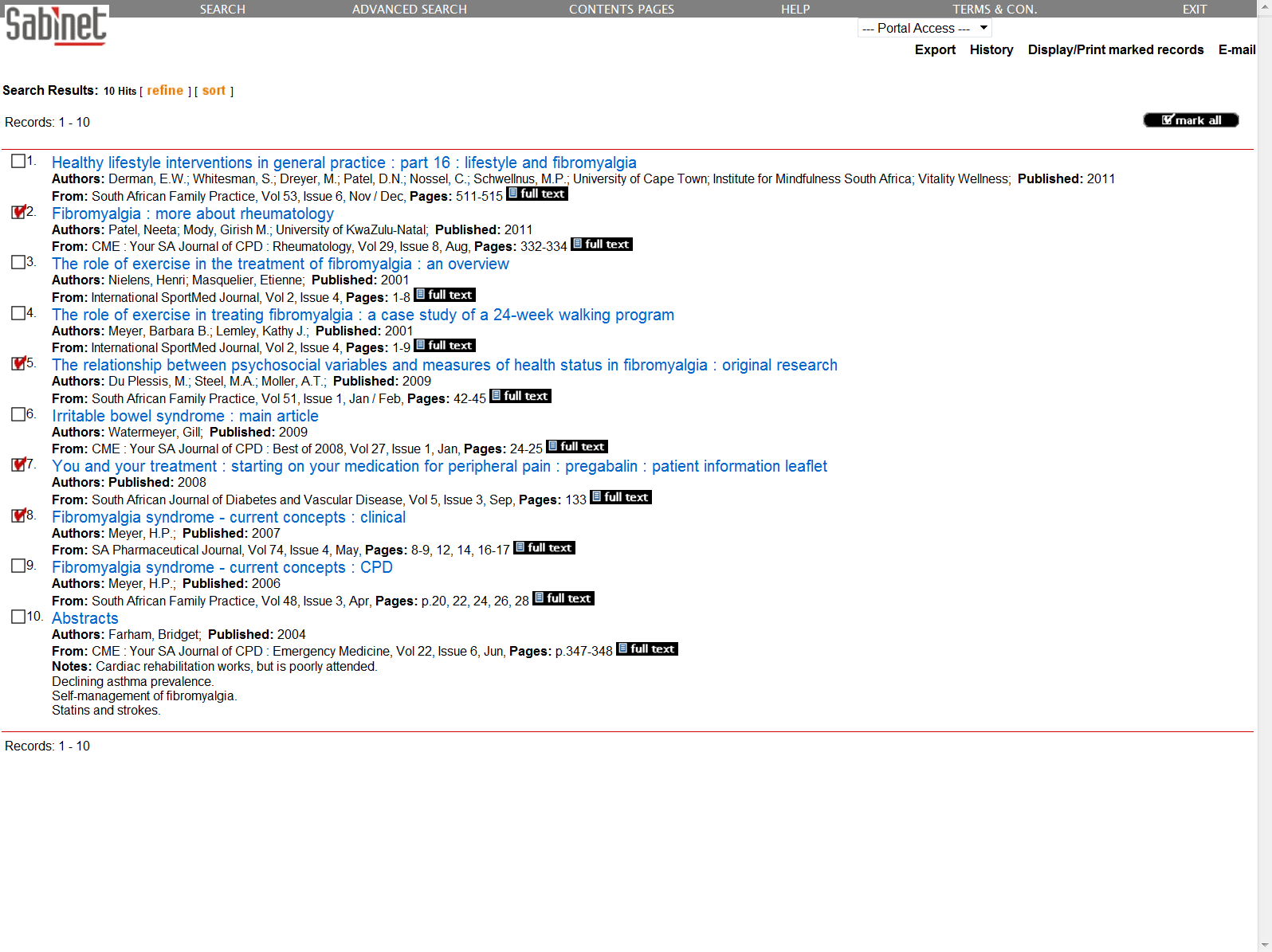 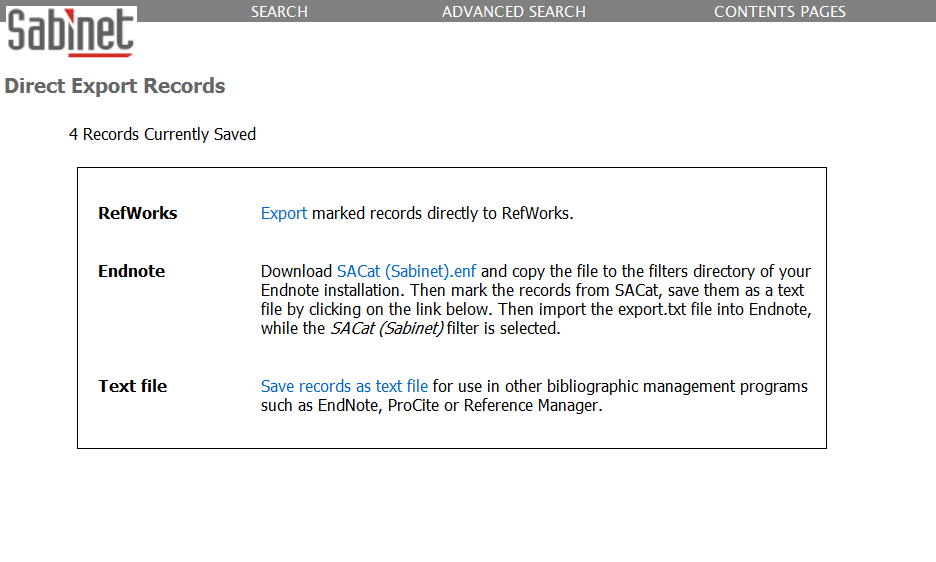 Click on: Save records as text file
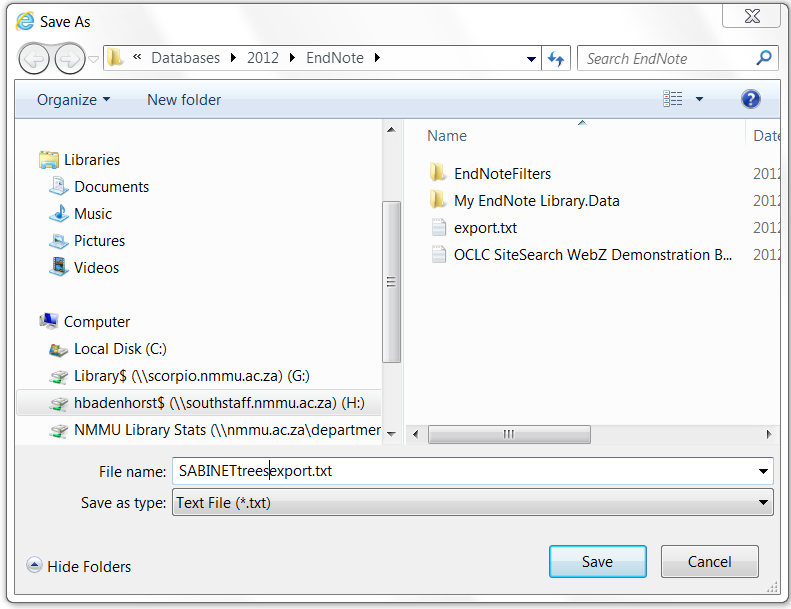 Choose where to save this file to and give it a name
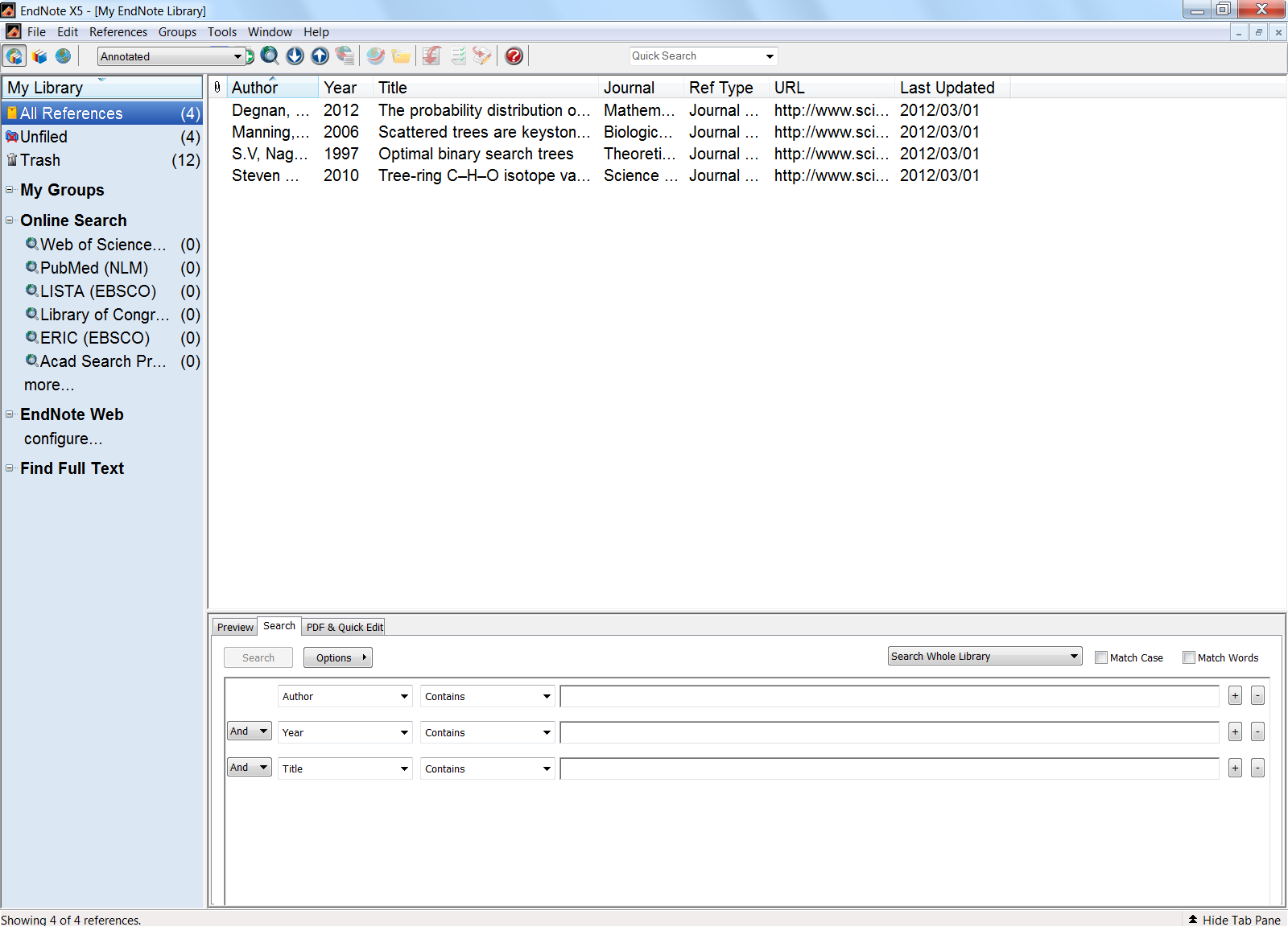 Go to EndNote and select the Import button
Click on choose
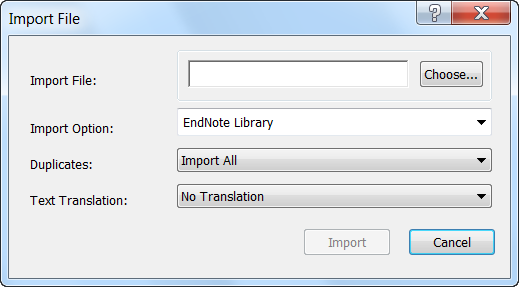 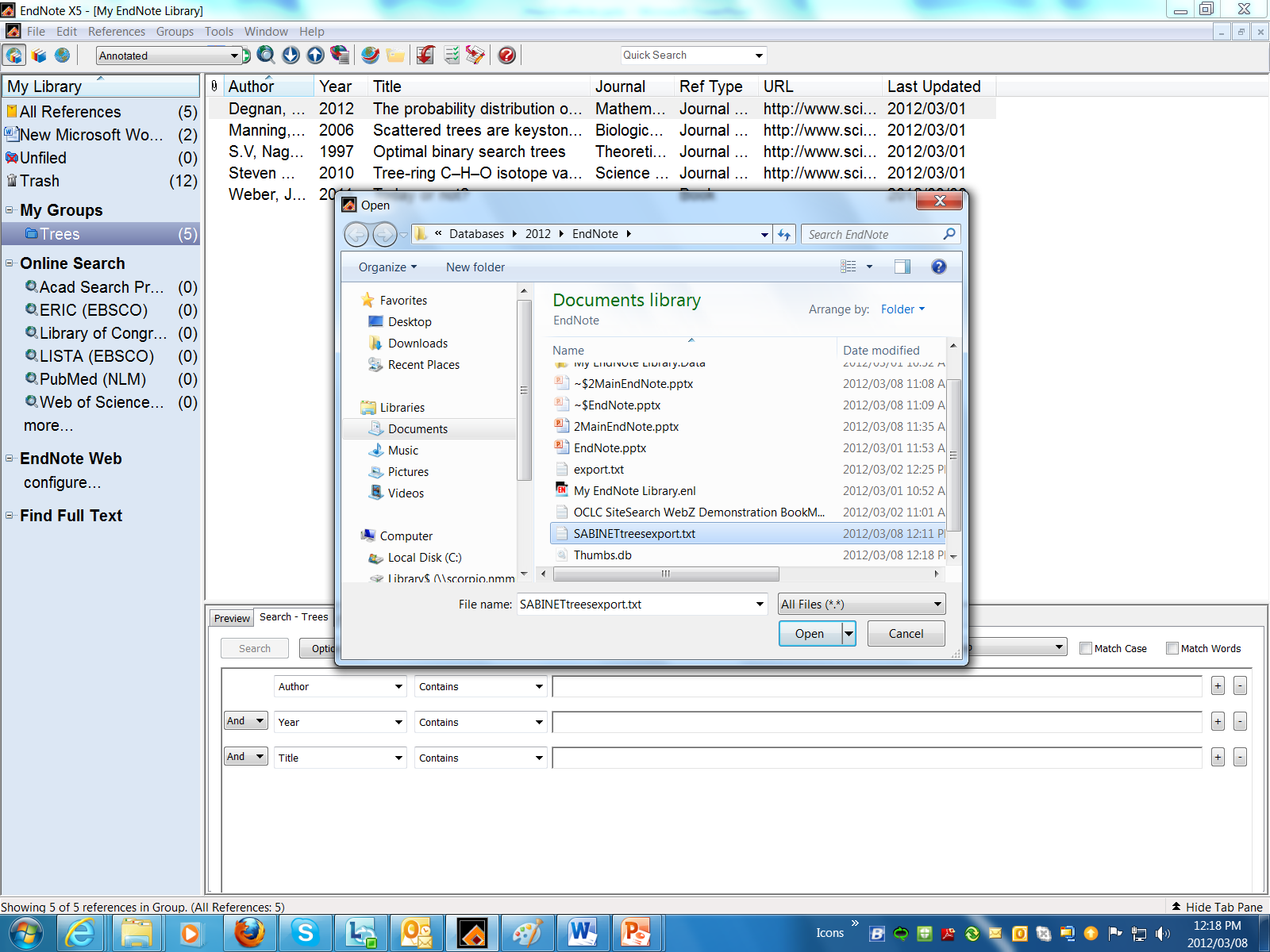 Select relevant file where you saved your Sabinet references
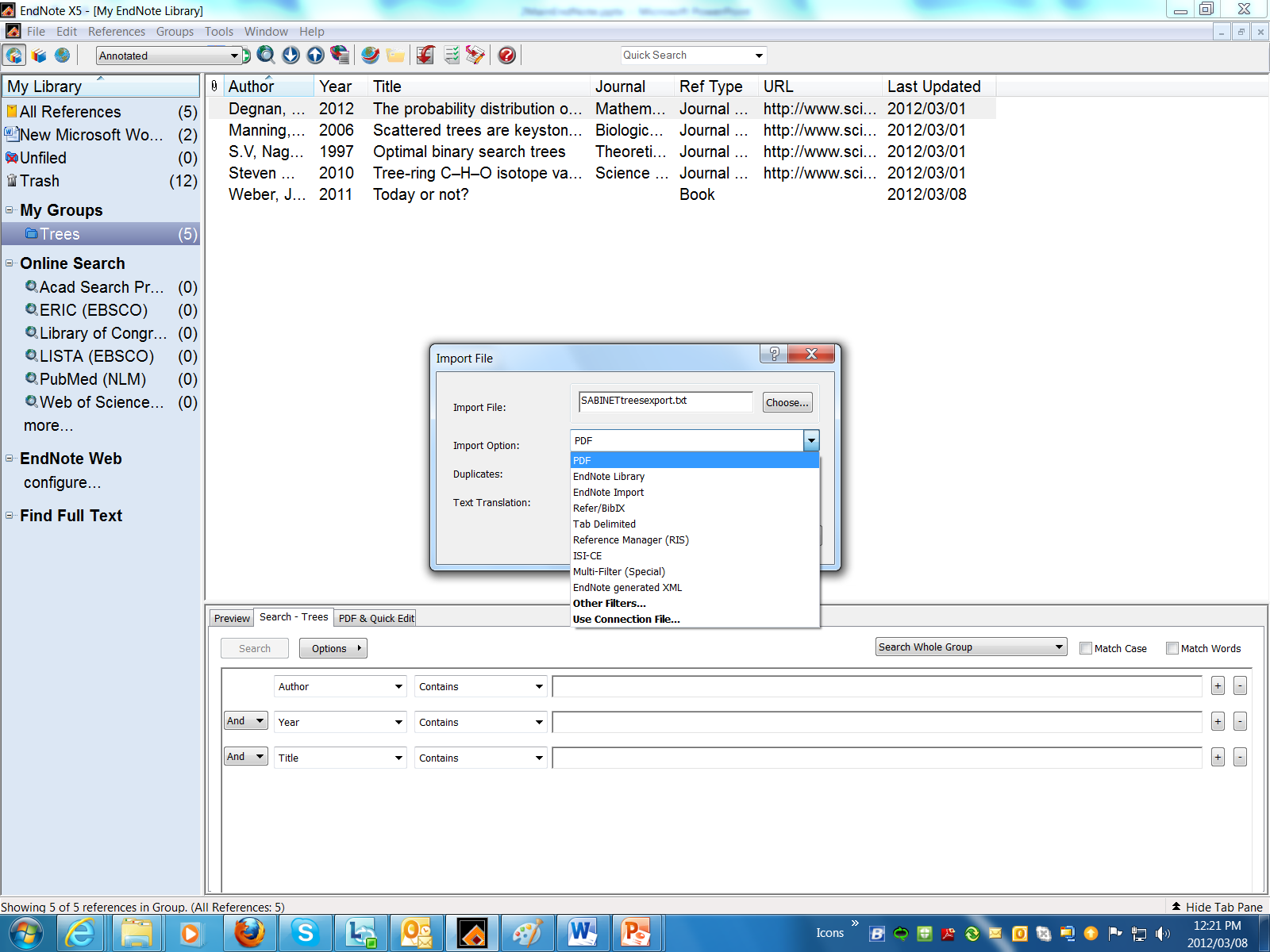 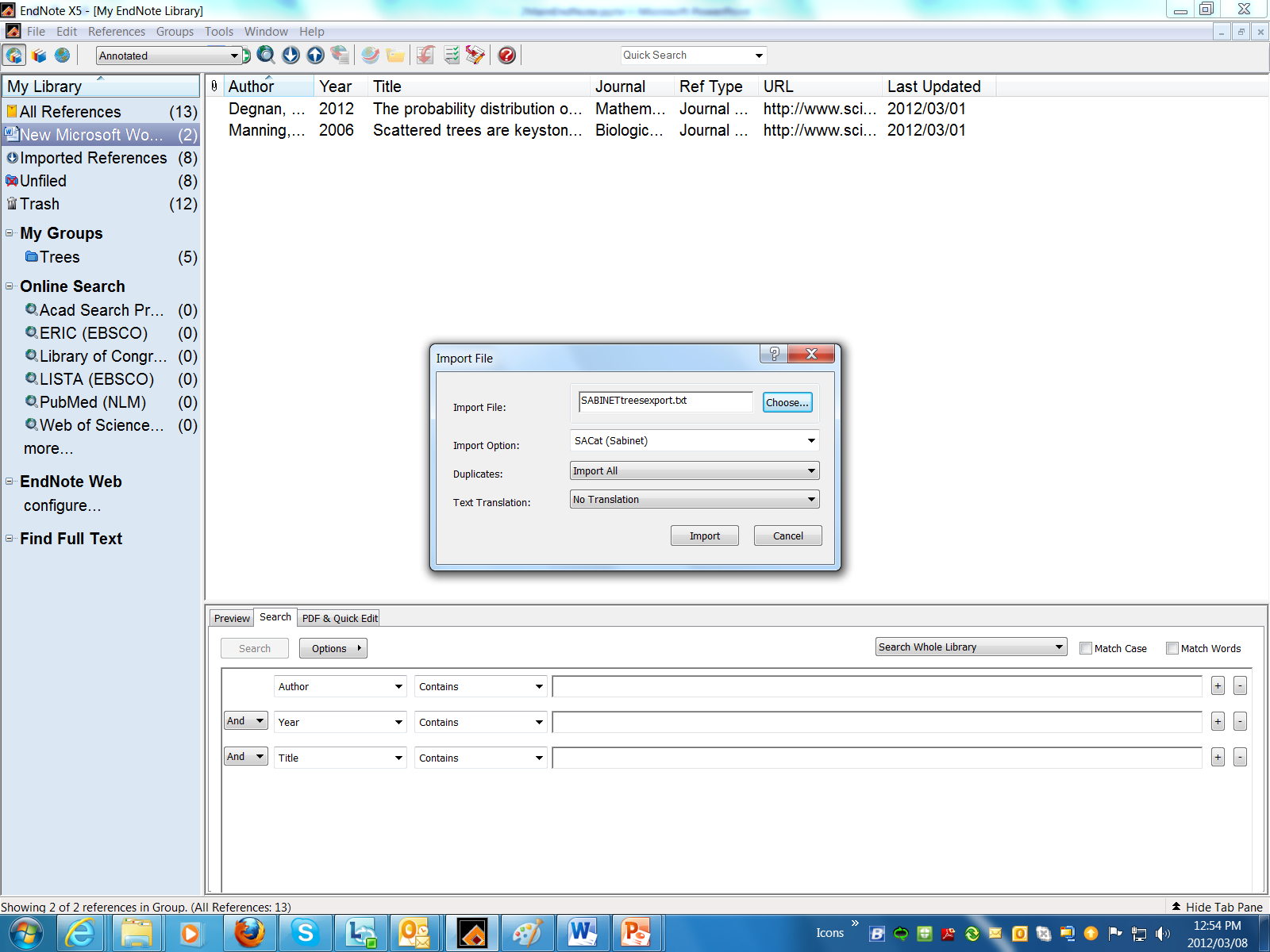 Select: SACat (Sabinet)
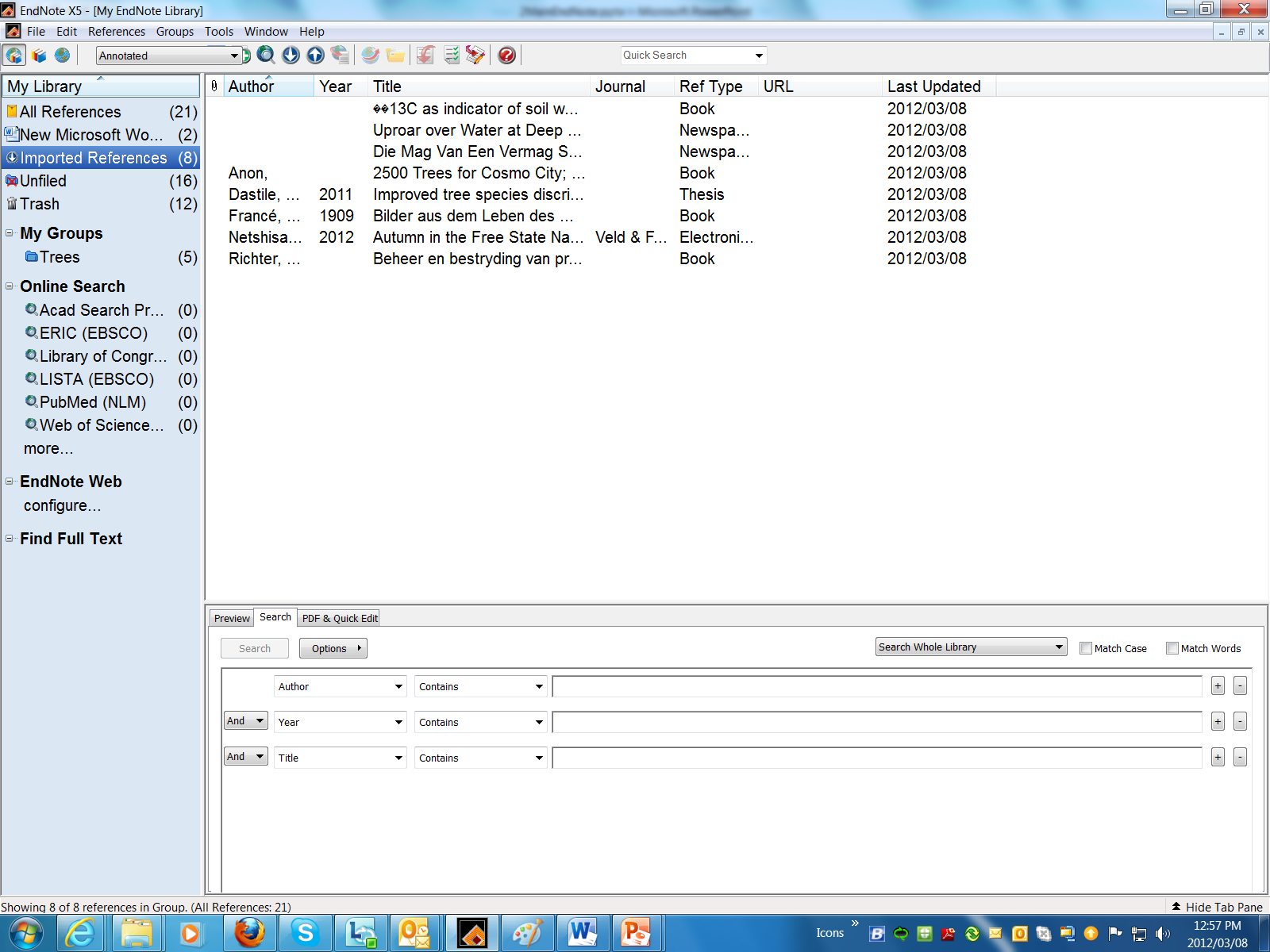 Sabinet references imported